Subject D. Blockchain/DLT diversity. Decentralized finance – latest development and the future.
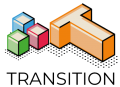 TRANSITION – Project Reference: 2019-1-MT01-KA202-051255 
This project is funded by the European Union ERASMUS+ Program – Key Action 2 Cooperation for innovation and the exchange of good practices.
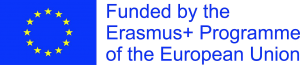 Consensus mechanisms – PoW vs. PoS. Newest consensus algorithms (DPoS, PoET, PoA, PoC, PoB, PoI, etc.) – advantages and problems solved.
Definition of Consensus mechanisms:
A method of authenticating and validating a value or transaction on a Blockchain without the need to rely on a central authority.
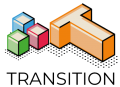 TRANSITION – Project Reference: 2019-1-MT01-KA202-051255 
This project is funded by the European Union ERASMUS+ Program – Key Action 2 Cooperation for innovation and the exchange of good practices.
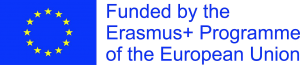 Consensus mechanisms: Role
In a centralized system, a central administrator maintains and updates the database. 
Public blockchains that operate as decentralized, with no need for a single authority thanks to self-regulating systems. They involve contributions from hundreds of thousands of participants who work on verification and authentication of transactions occurring on the blockchain, and on the block mining activities.
These publicly shared ledgers need an efficient, real-time, reliable and secure mechanism to ensure that all the transactions occurring on the network are genuine and all participants agree on a consensus on the status of the ledger. This task is performed by the consensus mechanism, which is a set of rules that decides on the contributions by the various participants of the blockchain.
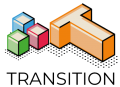 TRANSITION – Project Reference: 2019-1-MT01-KA202-051255 
This project is funded by the European Union ERASMUS+ Program – Key Action 2 Cooperation for innovation and the exchange of good practices.
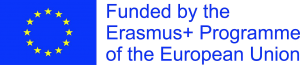 Consensus mechanisms: Role
In distributed ledgers, a consensus mechanism defines the rules that establish how  a majority of network members agree on the value of a piece of data or a proposed transaction, which then updates the ledger. A consensus mechanism maintains a coherent set of facts among the participating nodes.
These algorithms allow connected machines to work together as a group that can even survive if some of its members fail; this is one of the most appreciated advantages of  blockchains and distributed ledgers.
Consensus mechanisms ensure that all participants have identical copies of the distributed database files.
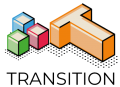 TRANSITION – Project Reference: 2019-1-MT01-KA202-051255 
This project is funded by the European Union ERASMUS+ Program – Key Action 2 Cooperation for innovation and the exchange of good practices.
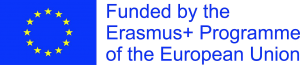 How consensus mechanisms work
Consensus mechanism parameters:
Decentralized governance;
Authentication process to verify the participants’ identities;
Validation of the transaction integrity through cryptography;
Privacy;
Fault tolerance: the network remains efficient and running even if some nodes or servers fail or are too slow;
Performance.

The differences among consensus mechanisms lie within these parameters.
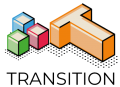 TRANSITION – Project Reference: 2019-1-MT01-KA202-051255 
This project is funded by the European Union ERASMUS+ Program – Key Action 2 Cooperation for innovation and the exchange of good practices.
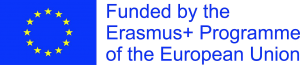 Overview of distributed consensus mechanisms
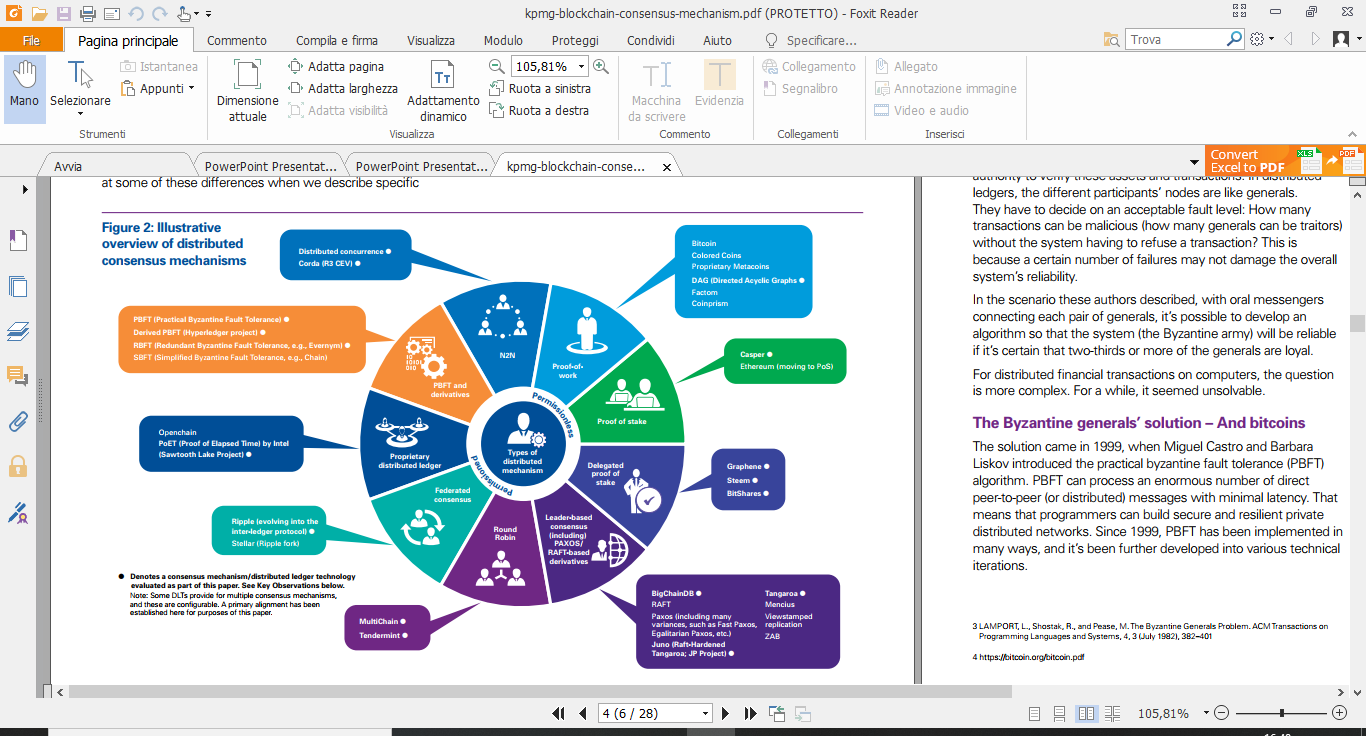 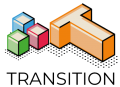 TRANSITION – Project Reference: 2019-1-MT01-KA202-051255 
This project is funded by the European Union ERASMUS+ Program – Key Action 2 Cooperation for innovation and the exchange of good practices.
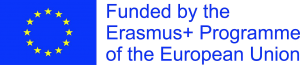 Proof of Work (PoW)
The consensus mechanism requires computers to use their computational power to solve complex mathematical puzzles in order to verify transactions and add them to the blockchain (mining).
Once the complex mathematical problem has been solved, the miners receive a reward for their effort i.e. cryptocurrency (e.g. bitcoins).
The proof-of-work mechanism is very expensive, since it requires a lot of time, energy and computer power to reach a consensus. The mining process ensures the network's immunity against hackers. Miners compete against each other in order to chain together a group of transactions, i.e. blocks. The blockchain contains all verified transactions which are accessible to all network participants. 
This is the most used method to achieve consensus. The best known crypto currency using the proof-of-work mechanism is Bitcoin.
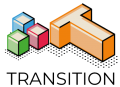 TRANSITION – Project Reference: 2019-1-MT01-KA202-051255 
This project is funded by the European Union ERASMUS+ Program – Key Action 2 Cooperation for innovation and the exchange of good practices.
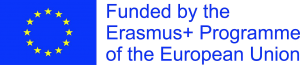 Proof of Stake (PoS)
The Proof of Stake (PoS) consensus mechanism separates a miner’s voting power from its computing power; the mining power depends on the quantity of tokens held by a miner (stake). The larger his share of the total amount of tokens, the more likely this miner is going to be selected to mine another block.
Advantage: significant decrease in power consumption (compared to PoW).
Disadvantage: it encourages resources accumulation, which can lead to a process of network centralization.
PoS blockchain examples: Ethereum (soon), QTUM, Decred, Dash, Neo.
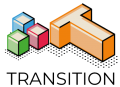 TRANSITION – Project Reference: 2019-1-MT01-KA202-051255 
This project is funded by the European Union ERASMUS+ Program – Key Action 2 Cooperation for innovation and the exchange of good practices.
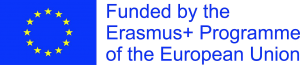 Delegated Proof-of-Stake (DPoS)
The DPoS-mechanism is more democratic than the PoS, since the power to confirm or validate transactions doesn’t depend on the amount of tokens possessed. In this system token holders cast votes, proportional to their stake, to select delegates that will constitute a panel of witnesses. Those witnesses are responsible for the network security. Delegates compete with each other to get votes from users. In this mechanism all users in the network select the group of miners with the power to confirm transactions. 
Advantage over POS: this is a more centralized mechanism that provides higher speed of verification and transactions for a better scalability. 
DPoS blockchain examples: EOS, TRON, Aelf
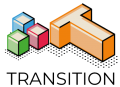 TRANSITION – Project Reference: 2019-1-MT01-KA202-051255 
This project is funded by the European Union ERASMUS+ Program – Key Action 2 Cooperation for innovation and the exchange of good practices.
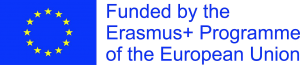 Proof-of-Elapsed-Time (PoET)
Scope: preventing high resource utilisation and high energy consumption.
PoET uses a randomly-generated elapsed time to choose the miner who will earn the block reward. In order to enhance transparency, lottery results are verifiable by external participants.
Each participating node has to wait (“sleep”) for a randomly-chosen time period: the first one to complete the designated waiting time (the one with the shortest wait time) “wakes up” and wins the new block. The process repeats itself for each subsequent block.
Advantages: PoET’s workflow doesn’t consume large amount of power, since it enables a miner’s processor to sleep and switch to other tasks for a randomly determined amount of time.
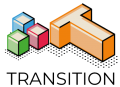 TRANSITION – Project Reference: 2019-1-MT01-KA202-051255 
This project is funded by the European Union ERASMUS+ Program – Key Action 2 Cooperation for innovation and the exchange of good practices.
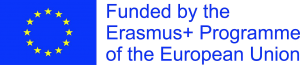 Proof-of-Authority (PoA)
Proof-of-Authority uses a reputation-based model to validate transactions and generate blocks.
The reputation of the validators within PoA blockchains is guaranteed by leveraging their real identities. Validators are selected by the network, becoming system moderators, responsible for block verification and generation. Become validators is a difficult task, even because they need to invest money to support the ecosystem
Use: PoA blockchains are highly centralized, hence making the consensus algorithm a good choice for private, permissioned chains for enterprise use, but, for the same reason, it is not best suitable for distributed, permissionless systems.
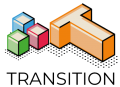 TRANSITION – Project Reference: 2019-1-MT01-KA202-051255 
This project is funded by the European Union ERASMUS+ Program – Key Action 2 Cooperation for innovation and the exchange of good practices.
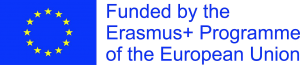 Other Consensus mechanisms
Proof of Capacity: the mechanism is based on the plotting method i.e. storing in digital stores (e.g. hard disks) solutions to complex mathematical puzzles. The fastest user to find the solutions will get a chance to create a new block. The higher the storage capacity, the higher chances of producing a new block.
Proof of Burn: This algorithm aims at avoiding the possibility of double-spending any cryptocurrency coin. “Burning principle”: the coins held by the miners are sent to a verifiably un-spendable address and burned. In exchange, users receive a reward in the native currency token of the blockchain.
Proof of Identity: this mechanism ensures integrity and authenticity by comparing the private key of a user (attached to a specific transaction) with an authorized identity. Example: it can be used in smart cities to verify citizens identity.
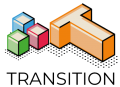 TRANSITION – Project Reference: 2019-1-MT01-KA202-051255 
This project is funded by the European Union ERASMUS+ Program – Key Action 2 Cooperation for innovation and the exchange of good practices.
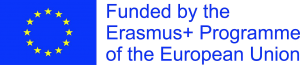 Other Consensus mechanisms
Proof of Activity: this mechanism is the combination of PoW and PoS. In Proof of Activity, miners have to find the solution to a puzzle to claim the reward. However, the blocks created in this mechanism need to be validated. Only once validators have signed the new block, it will be considered part of the network.
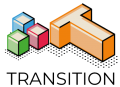 TRANSITION – Project Reference: 2019-1-MT01-KA202-051255 
This project is funded by the European Union ERASMUS+ Program – Key Action 2 Cooperation for innovation and the exchange of good practices.
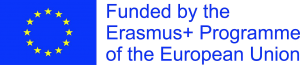 Understanding the difference between blockchain and DLT
All blockchains are DLTs, but not all DLTs are blockchains.
Distributed ledger (DLT): is a type of database spread across multiple sites/ regions/ participants. It is not necessarily structured in blocks (like blockchains). 
Blockchains: they verify transactions in a distributed ledger, using different consensus mechanisms to validate transactions.
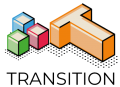 TRANSITION – Project Reference: 2019-1-MT01-KA202-051255 
This project is funded by the European Union ERASMUS+ Program – Key Action 2 Cooperation for innovation and the exchange of good practices.
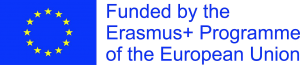 Distributed ledger technology (DLT)
Definition: it is a digital database, spread over different locations, that runs on a distributed network through cryptography. It is a network of ledgers maintained by nodes. These nodes can be merged into blocks, in order to maintain large distributed network ledgers.

Advantage: there is no central authority that controls it, hence guaranteeing transparency and security.
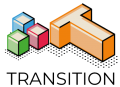 TRANSITION – Project Reference: 2019-1-MT01-KA202-051255 
This project is funded by the European Union ERASMUS+ Program – Key Action 2 Cooperation for innovation and the exchange of good practices.
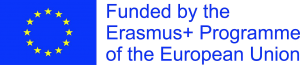 Blockchain - Definition, Importance and Utility
Definition: It is a DLT used to facilitate the process of recording transactions and tracking assets in a network. Any kind of asset can be traded on a blockchain (tangible or intangible).
Transactions are recorded with a hash i.e. an immutable cryptographic signature, and then, chained together in blocks.
This kind of transaction reduces risks and costs for all the parties involved.

Importance: Blockchain is the ideal instrument to deliver information, since all the information related to a transaction is immediately shared and stored in an immutable ledger that can be accessed only by permissioned network members.

Utility: A blockchain network can track orders, payments, accounts, production and so on.
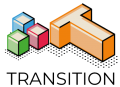 TRANSITION – Project Reference: 2019-1-MT01-KA202-051255 
This project is funded by the European Union ERASMUS+ Program – Key Action 2 Cooperation for innovation and the exchange of good practices.
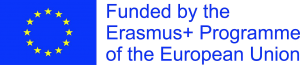 Blockchain - How it works
When a transaction occurs, it is recorded as a “block” of data: The data block can record different kind of information e.g. date and time, location, cost and even the condition - such as the temperature.
Blocks are connected to one another (blockchain): The blocks form a chain of data as an asset moves, changing place or owner. All the additional blocks strengthen the verification of the previous ones. This augments the level of security of the whole blockchain, removing  the possibility of alterations by a malicious actor, and builds a ledger of transactions that can be trusted by the members of the network.
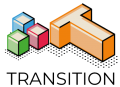 TRANSITION – Project Reference: 2019-1-MT01-KA202-051255 
This project is funded by the European Union ERASMUS+ Program – Key Action 2 Cooperation for innovation and the exchange of good practices.
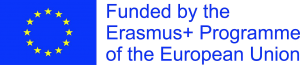 Transactions in a blockchain
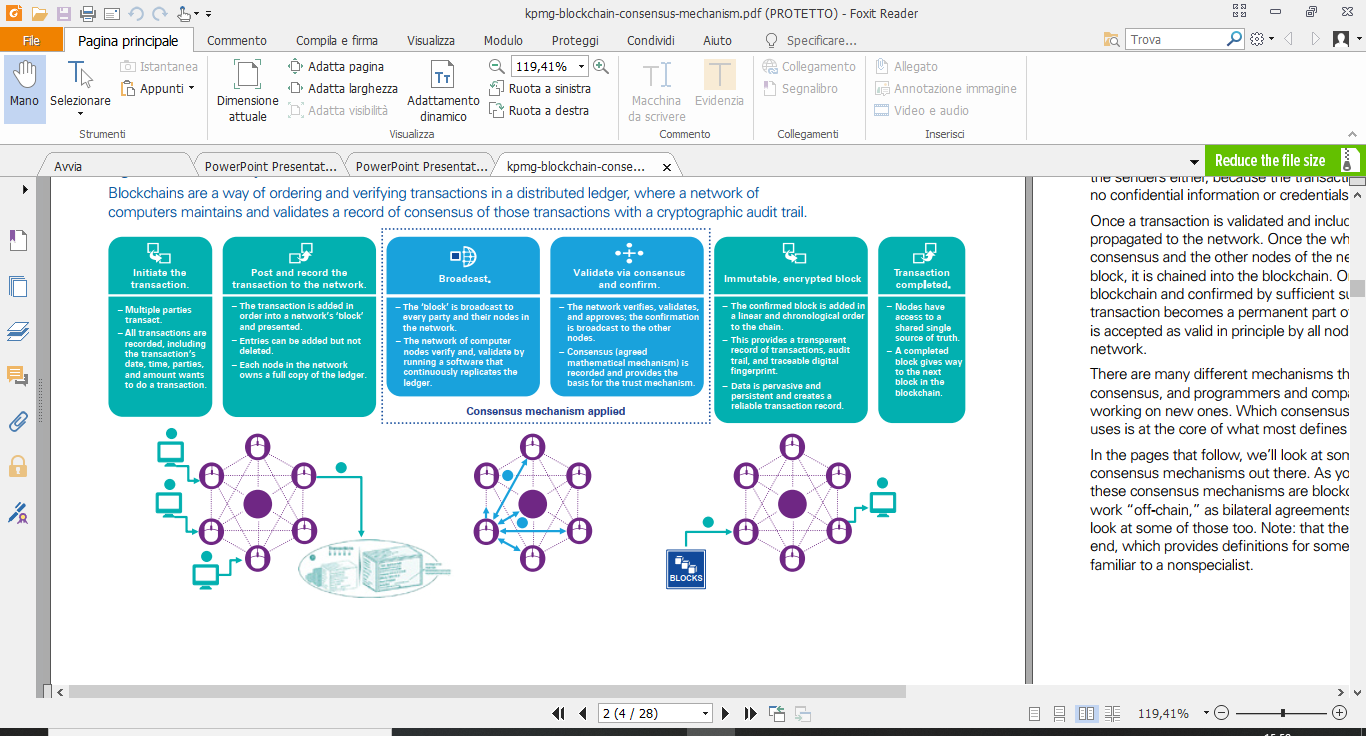 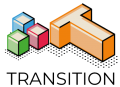 TRANSITION – Project Reference: 2019-1-MT01-KA202-051255 
This project is funded by the European Union ERASMUS+ Program – Key Action 2 Cooperation for innovation and the exchange of good practices.
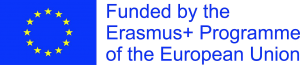 Blockchain/DLT diversity
The main types of blockchain segmented by permission model
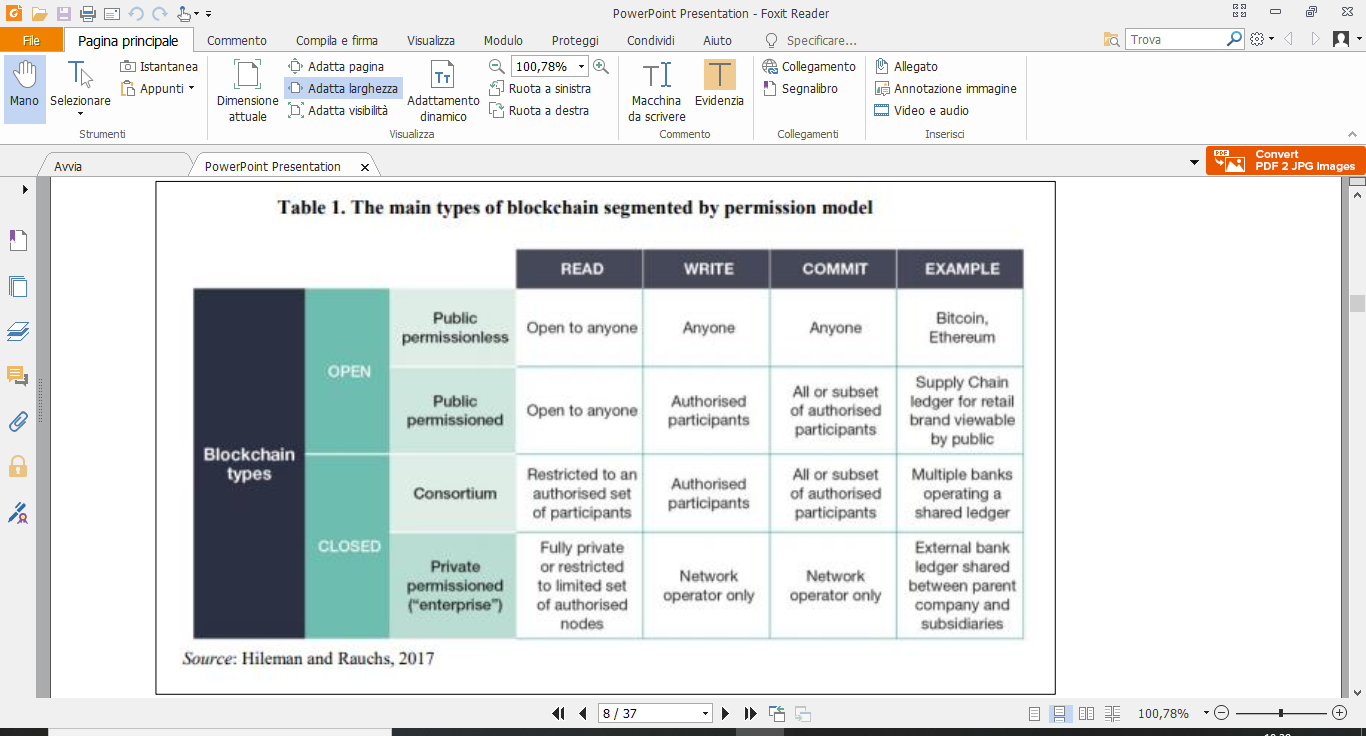 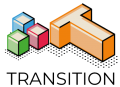 TRANSITION – Project Reference: 2019-1-MT01-KA202-051255 
This project is funded by the European Union ERASMUS+ Program – Key Action 2 Cooperation for innovation and the exchange of good practices.
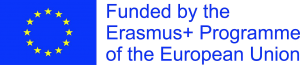 Permissionless VS Permissioned Blockchain
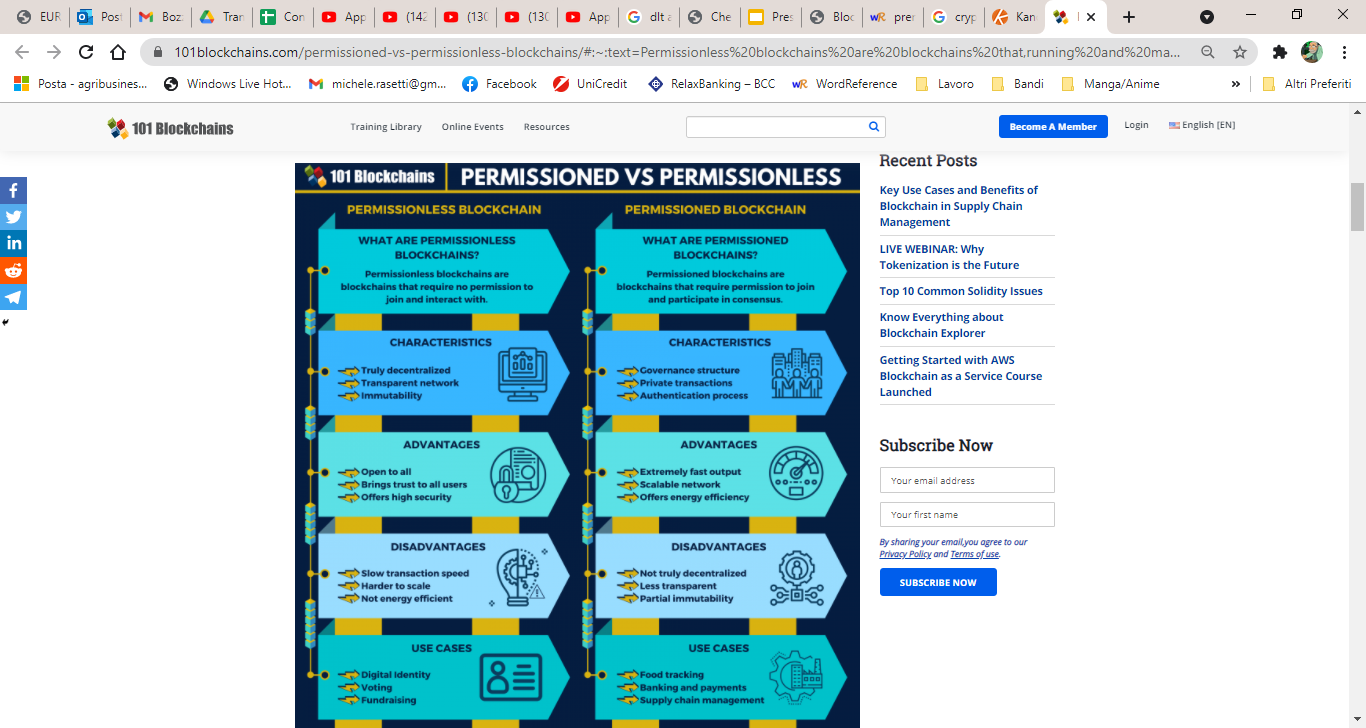 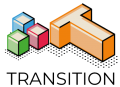 TRANSITION – Project Reference: 2019-1-MT01-KA202-051255 
This project is funded by the European Union ERASMUS+ Program – Key Action 2 Cooperation for innovation and the exchange of good practices.
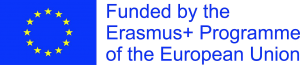 Public permissionless blockchains
Anyone in the network can validate transactions or mine new coins
Anyone can maintain a copy of the entire blockchain
Transactions are publicly verifiable
There is no need for credentials to join the network, hence the participants are not known
There is no owner
Drawbacks: 
substantial computational power required
low transaction speed (since these distributed network participants need to reach consensus to update the state of the chain). 
The most well known examples of open, public, and permissionless blockchains include: Bitcoin (2009), Litecoin (2011), Monero (2014), and Ethereum (2015).
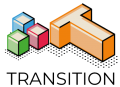 TRANSITION – Project Reference: 2019-1-MT01-KA202-051255 
This project is funded by the European Union ERASMUS+ Program – Key Action 2 Cooperation for innovation and the exchange of good practices.
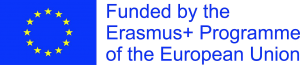 Public and Private permissioned blockchains
Not everyone can join the network, participants must be permitted to enter it.
Permissioned blockchain are quite fast since they can choose their own consensus method.
Participants know each others and their role is defined
Disadvantages permissioned blockchains:
Not fully decentralized.
Less transparent
Less anonymous
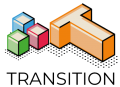 TRANSITION – Project Reference: 2019-1-MT01-KA202-051255 
This project is funded by the European Union ERASMUS+ Program – Key Action 2 Cooperation for innovation and the exchange of good practices.
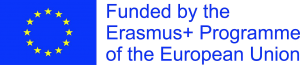 Consortium blockchains
Consortium blockchains are used by organizations or businesses (e.g. banks and government organizations)  willing to process private transactions within a permissioned group of known participants. It is a semi-decentralized network in which multiple entities operate.

The blockchain is maintained by multiple organizations, which determine who may submit transactions or access the data.
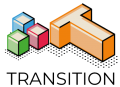 TRANSITION – Project Reference: 2019-1-MT01-KA202-051255 
This project is funded by the European Union ERASMUS+ Program – Key Action 2 Cooperation for innovation and the exchange of good practices.
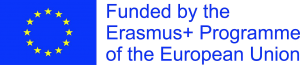 Hybrid Blockchains
Hybrid blockchains are a mix of public and private blockchains, since they combine the privacy benefits of a permissioned and private blockchain with the security and transparency benefits of a public blockchain. The result is a high level of flexibility in the process of choosing which data to make public and what data to keep private.
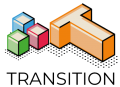 TRANSITION – Project Reference: 2019-1-MT01-KA202-051255 
This project is funded by the European Union ERASMUS+ Program – Key Action 2 Cooperation for innovation and the exchange of good practices.
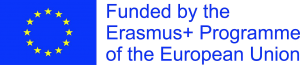 Overview of the most notable emerging blockchain ecosystems and DLT enterprises in terms of market cap and technological advancement.
There are over 800 blockchains (estimated on May 2019), but the number is growing rapidly.
List of notable blockchains other than Bitcoin and Ethereum:
Cardano
Ripple
Polkadot
Litecoin
Solana
Monero
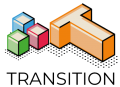 TRANSITION – Project Reference: 2019-1-MT01-KA202-051255 
This project is funded by the European Union ERASMUS+ Program – Key Action 2 Cooperation for innovation and the exchange of good practices.
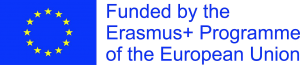 Distribution of the biggest cryptocurrencies from 2015 to 2020, based on market capitalization
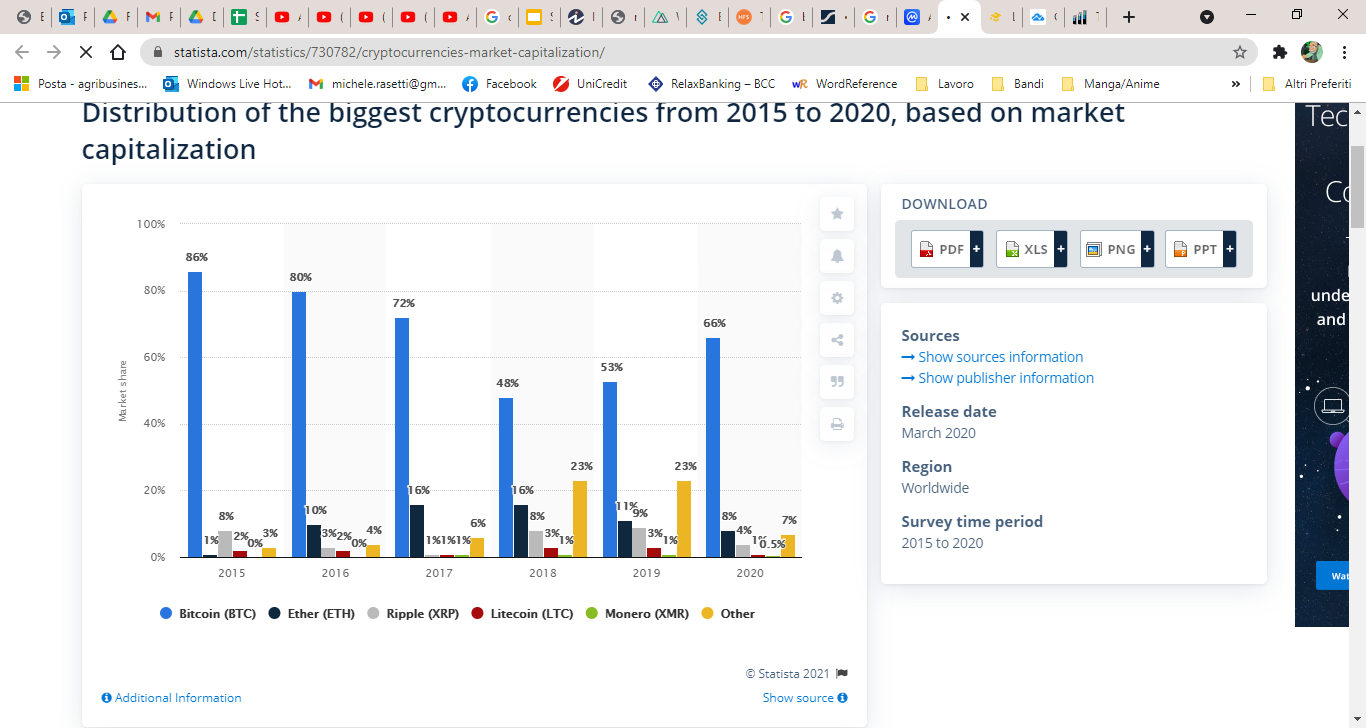 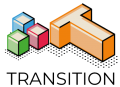 TRANSITION – Project Reference: 2019-1-MT01-KA202-051255 
This project is funded by the European Union ERASMUS+ Program – Key Action 2 Cooperation for innovation and the exchange of good practices.
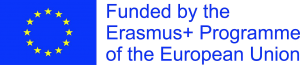 Bitcoin
Market capitalization: total number of Bitcoins in circulation multiplied by the Bitcoin price.
Trend: In March 2021, the Bitcoin market cap reached a peak, growing by over 600 billion U.S. dollars compared to July-September 2020. The trend didn’t stop, and It reached more than 1,000 billion U.S dollars in May 2021. 
Bitcoin features:
Immutable: blockchain history can’t be erased or rewritten;
Permissionless: no need for credentials, IDs or authorization to join the network;
Borderless: the network operates across geographical boundaries;
Censorship resistant: no one has the power to block the transfer of funds (as long as it is valid according to consensus rules);
Neutral: anyone, anywhere at any time can send/receive Bitcoins.
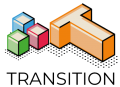 TRANSITION – Project Reference: 2019-1-MT01-KA202-051255 
This project is funded by the European Union ERASMUS+ Program – Key Action 2 Cooperation for innovation and the exchange of good practices.
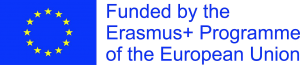 Ethereum
Ethereum is an open, public and permissionless platform, like Bitcoin, launched in 2015.
At the time, it was described as “a revolutionary new platform” for decentralized applications, supporting anything from voting, to financial exchanges, to smart property.
Ethereum features:
Standardized foundation platform (i.e. the enhanced programming abstractions, protocol and network)
Object-oriented programming language, called Solidity, to facilitate the creation of distributed/decentralized applications and “smart contracts” by anyone. 
It has its own native currency / asset called Ether.
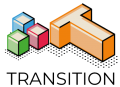 TRANSITION – Project Reference: 2019-1-MT01-KA202-051255 
This project is funded by the European Union ERASMUS+ Program – Key Action 2 Cooperation for innovation and the exchange of good practices.
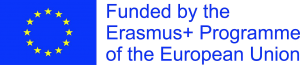 Ethereum
Market cap history: October of 2020: around $40 billion. February of 2021: over $200 billion.

Ethereum nodes must validate and process more information rather than just payments.

Ethereum block time is presently roughly 13 seconds but can vary.

Ethereum block size is based on the smart contracts’ complexity. Smart contracts are computer codes stored on a blockchain and accessible by multiple parties, generally used to hard code agreements between parties involving value and other types of asset transfer.
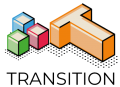 TRANSITION – Project Reference: 2019-1-MT01-KA202-051255 
This project is funded by the European Union ERASMUS+ Program – Key Action 2 Cooperation for innovation and the exchange of good practices.
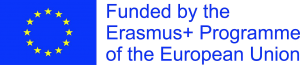 Cardano
Cardano current market price is $1.47459188 with a marketcap of $47.11B.
Cardano is a decentralized third-generation proof-of-stake blockchain platform, whose distinctiveness relies on peer-reviewed scientific research as building blocks for updates to its platform.
Cardano shares some similarities with Ethereum. They both have similar applications, e.g. smart contracts, and try to build a connected and decentralized system.
Cardano’s main applications are in identity management and traceability, so it can be used, for example, to eliminate counterfeit goods in the market.
Ouroboros is the algorithm used to mine blocks with a proof-of-stake (PoS) protocol.
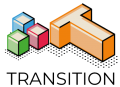 TRANSITION – Project Reference: 2019-1-MT01-KA202-051255 
This project is funded by the European Union ERASMUS+ Program – Key Action 2 Cooperation for innovation and the exchange of good practices.
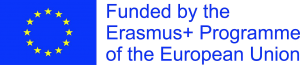 Polkadot
Polkadot current market price is $19.89 with a market cap of $19.81B.
Polkadot is a next-generation platform that aims at connecting multiple specialized blockchains into one universal network. Through it, other blockchains can communicate with each other without losing their unique features.
Polkadot guarantees pooled security and trust-free interchain transactability.
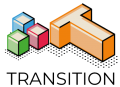 TRANSITION – Project Reference: 2019-1-MT01-KA202-051255 
This project is funded by the European Union ERASMUS+ Program – Key Action 2 Cooperation for innovation and the exchange of good practices.
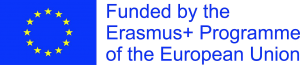 Ripple
Ripple was released by Ripple Labs Inc in 2012, focusing on intra-bank applications.
XRP, the native token, had a total market capitalization of $11.6 billion as of 11 Oct 2020.
Ripple uses a HashTree, not a blockchain, and consensus is determined by a selected number of participants known as the 'Unique Node List'. Only votes from these nodes are used to validate transactions.
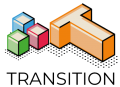 TRANSITION – Project Reference: 2019-1-MT01-KA202-051255 
This project is funded by the European Union ERASMUS+ Program – Key Action 2 Cooperation for innovation and the exchange of good practices.
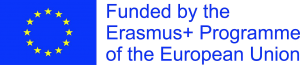 Litecoin
In 2011 Litecoin was an early Bitcoin spinoff or altcoin; Litecoin and Bitcoin are nearly identical, but Litecoin can process blocks, and hence confirm transactions, much faster, although generally these transactions are smaller in size.
Litecoin was designed for cheap transactions (for everyday use); while Bitcoin is thought for long-term purposes.
Market cap: over 10 billion U.S. dollars in early 2020.
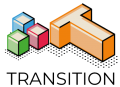 TRANSITION – Project Reference: 2019-1-MT01-KA202-051255 
This project is funded by the European Union ERASMUS+ Program – Key Action 2 Cooperation for innovation and the exchange of good practices.
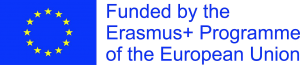 Monero
Monero is a decentralized peer-to-peer cryptocurrency that offers a high level of anonymity for users within their transactions; in fact, every detail about the transactions is hidden (sender, receiver, and amount of every single transaction).
Market capitalization: 4.25 B dollars (May 2021).
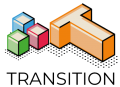 TRANSITION – Project Reference: 2019-1-MT01-KA202-051255 
This project is funded by the European Union ERASMUS+ Program – Key Action 2 Cooperation for innovation and the exchange of good practices.
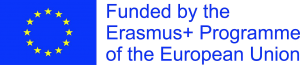 Coins and tokens classification
Types of cryptocurrency:
•  Coins, which include Bitcoin and altcoins (i.e. non-Bitcoin cryptocurrencies)
•  Tokens
According the latest estimates (March 2021), there are over 8,700 coins / tokens, listed on popular chart sites, with an estimated total market capitalization of $1,6 trillion.
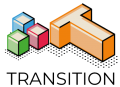 TRANSITION – Project Reference: 2019-1-MT01-KA202-051255 
This project is funded by the European Union ERASMUS+ Program – Key Action 2 Cooperation for innovation and the exchange of good practices.
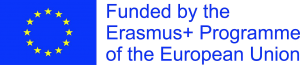 Coins
Cryptocurrencies (also known as crypto coins or native tokens) are the digital representation of currency in a specific blockchain, whose emission rules depend on algorithms and transfer on cryptography.
The most renowned crypto coin is Bitcoin. Altcoins (Alternative coins to Bitcoin) can be divided in the following categories:
Altcoins based on the Bitcoin system with a changed code (e.g. Litecoin and Dogecoin);
Altcoins based on other blockchains (e.g. Ethereum).
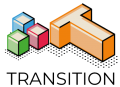 TRANSITION – Project Reference: 2019-1-MT01-KA202-051255 
This project is funded by the European Union ERASMUS+ Program – Key Action 2 Cooperation for innovation and the exchange of good practices.
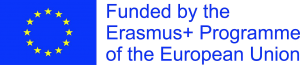 Tokens
Coins: 
have their own blockchains
used just for payments 

Tokens: 
run on other blockchains. Example: ERC20 
used also for other purposes other than payments
Most tokens exist to be used within specific dApps (decentralized applications). For example, Musicoin is a token that allows users to watch music video or streaming content on the Musicoin platform.
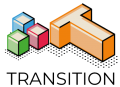 TRANSITION – Project Reference: 2019-1-MT01-KA202-051255 
This project is funded by the European Union ERASMUS+ Program – Key Action 2 Cooperation for innovation and the exchange of good practices.
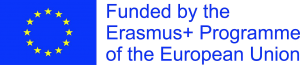 Utility tokens
Utility tokens are used by blockchain companies to encourage interaction between users and a company’s crypto services, in order to raise users’ interest in their products.
Examples:
Brave Software's Basic Attention Token (BAT), digital advertising exchange ecosystem.
Golem Network Token (GNT), decentralized market for computing power.
FunFair Token (FUN), an online gaming and casino platform using smart contracts.
Filecoin (FIL), a decentralized storage system.
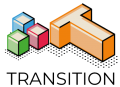 TRANSITION – Project Reference: 2019-1-MT01-KA202-051255 
This project is funded by the European Union ERASMUS+ Program – Key Action 2 Cooperation for innovation and the exchange of good practices.
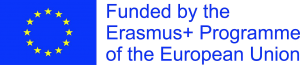 Security tokens
Security tokens give users ownership on a part of a digital company; they are to be considered like a form of investment.
Security Tokens introduced the concepts of ‘Tokenization’ or ‘Digitization’ or ‘Fractional Ownership’, meaning that an asset (tangible or intangible) can be divided into fungible (identical) tokens, which can be issued, tracked and transferred via the blockchain. In this way, an investor can have ‘fractional’ ownership of a specific asset. In other words, security tokens represent the crypto version of shares in a digital company.
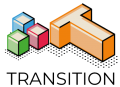 TRANSITION – Project Reference: 2019-1-MT01-KA202-051255 
This project is funded by the European Union ERASMUS+ Program – Key Action 2 Cooperation for innovation and the exchange of good practices.
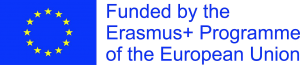 ERC-20 Fungible Tokens
ERC-20 is a protocol that defines certain rules and standards for issuing tokens on Ethereum’s network, recreating the attributes of a security (fungible, transferable, having an intrinsic value).

The ERC-20 was the first token standard on the Ethereum network.

Most of the other token standards try to remain ERC-20 compatible, and most wallets implement ERC-20 standards, allowing them to hold and transact compatible tokens.
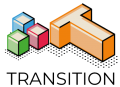 TRANSITION – Project Reference: 2019-1-MT01-KA202-051255 
This project is funded by the European Union ERASMUS+ Program – Key Action 2 Cooperation for innovation and the exchange of good practices.
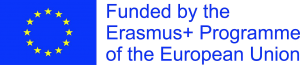 Stablecoins
Price stability of fiat currencies is primarily due to the following reasons:
they are backed by reserves (e.g. gold) that act as a collateral, hence, usually, their valuations don’t move drastically. 
controlling authorities (e.g. central banks) manage demand and supply of currencies to maintain their price stability.
On the other hand, cryptocurrencies are not sheltered by these mechanisms.  
Stablecoins attempt to solve this problem. They are tokens built on top of smart contract blockchains - usually Ethereum - and their value is tied to a stable currency, like the U.S. Dollar.
Types of Stablecoins:
Fiat-Collateralized Stablecoins: they maintain a fiat currency reserve, like the U.S. dollar, as collateral. Other forms of collateral can be for example: gold, silver and oil.
Crypto-Collateralized Stablecoins: they are backed by other cryptocurrencies.
Non-Collateralized Stablecoins: no reserve, but they use a mechanism to maintain stable prices, similar to the one used by a central bank.
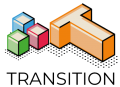 TRANSITION – Project Reference: 2019-1-MT01-KA202-051255 
This project is funded by the European Union ERASMUS+ Program – Key Action 2 Cooperation for innovation and the exchange of good practices.
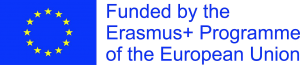 Colored coins
These tokens are representations of real world assets but on a blockchain. They can be used to prove ownership of any physical asset (e.g. precious metals, cars, real estate etc.).
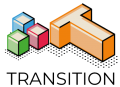 TRANSITION – Project Reference: 2019-1-MT01-KA202-051255 
This project is funded by the European Union ERASMUS+ Program – Key Action 2 Cooperation for innovation and the exchange of good practices.
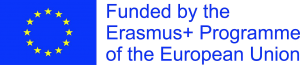 Non-Fungible Tokens – Crypto-collectibles
Non-Fungible Tokens (NFTs) have unique properties, meaning they can be distinguished from another and cannot be duplicated. NFTs represent things that are unique like art, baseball cards, and in-game items (think “virtual real estate” or unique virtual pets).

For example, “CryptoKitties” are unique virtual cats that people can purchase, trade, raise, and even breed with other CryptoKitties.
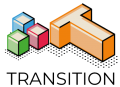 TRANSITION – Project Reference: 2019-1-MT01-KA202-051255 
This project is funded by the European Union ERASMUS+ Program – Key Action 2 Cooperation for innovation and the exchange of good practices.
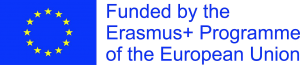 DeFi. Blockchain and the Central Banking. CBDCs (Central bank digital currencies)
DeFi (acronym for “decentralized finance”) is an ecosystem of financial applications developed on top of blockchain mechanisms. 

DeFi promotes the use of decentralized networks and open source software to create multiple types of financial services and products, for example financial DApps based on permissionless blockchains.  The goal is to create financial products available for everyone, rather than using banks systems, facilitating peer to peer interactions and limiting third parties.
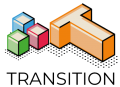 TRANSITION – Project Reference: 2019-1-MT01-KA202-051255 
This project is funded by the European Union ERASMUS+ Program – Key Action 2 Cooperation for innovation and the exchange of good practices.
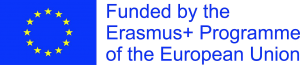 DeFi applications
Applications:

Decentralized exchanges (DEXs): DEXs are online exchanges that help users to directly exchange currencies for other currencies, without using intermediaries.
Stablecoins: A cryptocurrency whose goal is to stabilize the price of cryptocurrencies.
Lending platforms: Platforms that use smart contracts to replace intermediaries (e.g. banks).
"Wrapped" bitcoins (WBTC): WBTCs let the bitcoin to be used on the Ethereum network.
Prediction markets: trying to foresee the outcome of specific future events, such as elections.
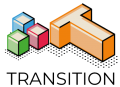 TRANSITION – Project Reference: 2019-1-MT01-KA202-051255 
This project is funded by the European Union ERASMUS+ Program – Key Action 2 Cooperation for innovation and the exchange of good practices.
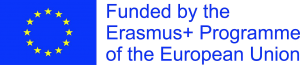 Reactions to DeFi
These are opposite features of the current financial systems upon which governments and central banks operate. Governments and central banks policies entail charging clients with fees for their services. DeFi tries to eliminate the costs of these intermediaries. 

On the other hand, central planners try to fight back, exploring how to exploit the immense benefits of blockchains. Their solution appears to be a Central Bank Digital Currency (known as CBDC).
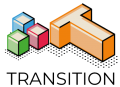 TRANSITION – Project Reference: 2019-1-MT01-KA202-051255 
This project is funded by the European Union ERASMUS+ Program – Key Action 2 Cooperation for innovation and the exchange of good practices.
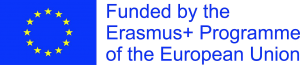 Central Bank Functions
CBs are responsible for the effectiveness of the monetary and banking system.
Central banks are financial entities that are established to define and support the monetary system of their Country. They are responsible for:
Creating the rules and regulations under which national banks should function
Monitoring the stability of inflation rates, of the price of money and regulation of the debit and credit framework of the nation
Controlling money issuance and supply
Providing liquidity to commercial banks in extraordinary circumstances.
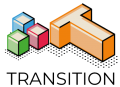 TRANSITION – Project Reference: 2019-1-MT01-KA202-051255 
This project is funded by the European Union ERASMUS+ Program – Key Action 2 Cooperation for innovation and the exchange of good practices.
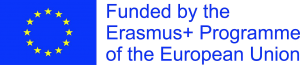 Central Bank Digital Currencies (CBDCs)
Major shifts in the payment industry:
cryptocurrencies / stablecoins and other digital payment technologies, 
declining use of cash 

Central banks (CBs) are responding to these threats by exploring the adoption of Central Bank Digital Currencies (CBDCs).

Yet, there is no evidence of a widespread or general move to expand this research into experimentation and pilot arrangements.

A few central banks with sufficient motivation are proceeding to pilot various designs.
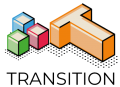 TRANSITION – Project Reference: 2019-1-MT01-KA202-051255 
This project is funded by the European Union ERASMUS+ Program – Key Action 2 Cooperation for innovation and the exchange of good practices.
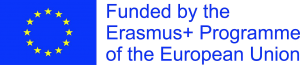 Central banks and cryptocurrencies
Many central banks are not yet analysing the impact of private digital tokens
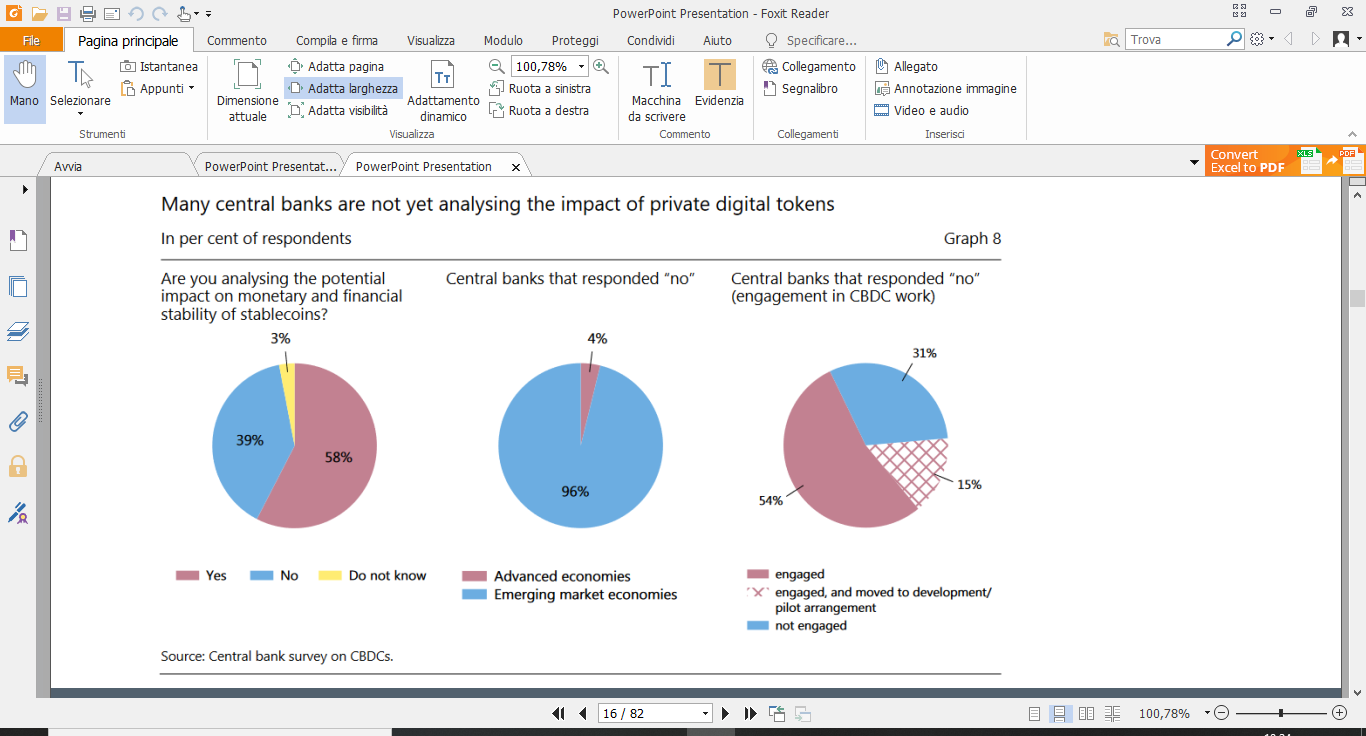 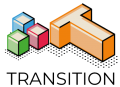 TRANSITION – Project Reference: 2019-1-MT01-KA202-051255 
This project is funded by the European Union ERASMUS+ Program – Key Action 2 Cooperation for innovation and the exchange of good practices.
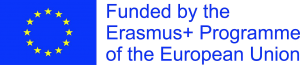 Central Bank Digital Currencies (CBDCs)
CBDCs may extend existing practices to a digital format:
Issued and backed by the Central Bank
Holders of CBDCs have a claim against the Central Bank
No credit or liquidity risks
Can help Central Banks retain sovereignty over monetary policy in a tokenized asset market
May provide opportunities for new regulatory monitoring and enforcement tools
May lead to cheaper cross-border remittances, reducing charges and waiting times
Could improve the interbank payment infrastructure (transfer, settlement, clearing, reconciliation of asset transactions)
May be a replacement for physical cash
Could be an opportunity to rethink the relationship between central banks, commercial banks and depositors
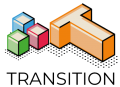 TRANSITION – Project Reference: 2019-1-MT01-KA202-051255 
This project is funded by the European Union ERASMUS+ Program – Key Action 2 Cooperation for innovation and the exchange of good practices.
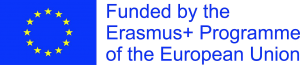 Central Bank Digital Currency Use Cases
CBDCs priorities:
retail payments; or
wholesale payments. 

Retail CBDC: can be considered as a digital variant of cash. It is a suitable alternative for transactions between individuals and businesses as well as other individuals.

Wholesale CBDC: the goal is to create a new infrastructure to facilitate interbank settlements, that is transactions between selected banks and other entities having accounts in a specific central bank.

CBCs goal: achieve faster payments with lower costs.
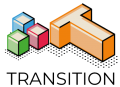 TRANSITION – Project Reference: 2019-1-MT01-KA202-051255 
This project is funded by the European Union ERASMUS+ Program – Key Action 2 Cooperation for innovation and the exchange of good practices.
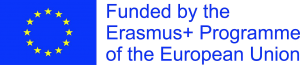 Advantages of Retail CBDC
Provide better availability: thanks to a distribution on mobile devices.
Promote innovation: through reduction of barriers for new firms that want to enter in the payments sector. 
Privileges to banks for having direct influence on the money supply such as: simplifying the allocation of government benefits for individuals and facilitating tax controls.
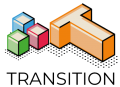 TRANSITION – Project Reference: 2019-1-MT01-KA202-051255 
This project is funded by the European Union ERASMUS+ Program – Key Action 2 Cooperation for innovation and the exchange of good practices.
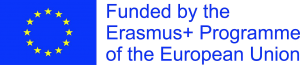 Advantages of Wholesale CBDC
Improved interbank settlement of payments.
Reliable solution for payments with tokens.
Reduction of credit risk for cross-border payment transactions.
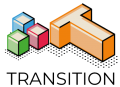 TRANSITION – Project Reference: 2019-1-MT01-KA202-051255 
This project is funded by the European Union ERASMUS+ Program – Key Action 2 Cooperation for innovation and the exchange of good practices.
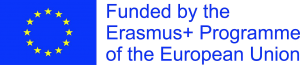 Difference between Account-based CBDC and Token-based CBDC
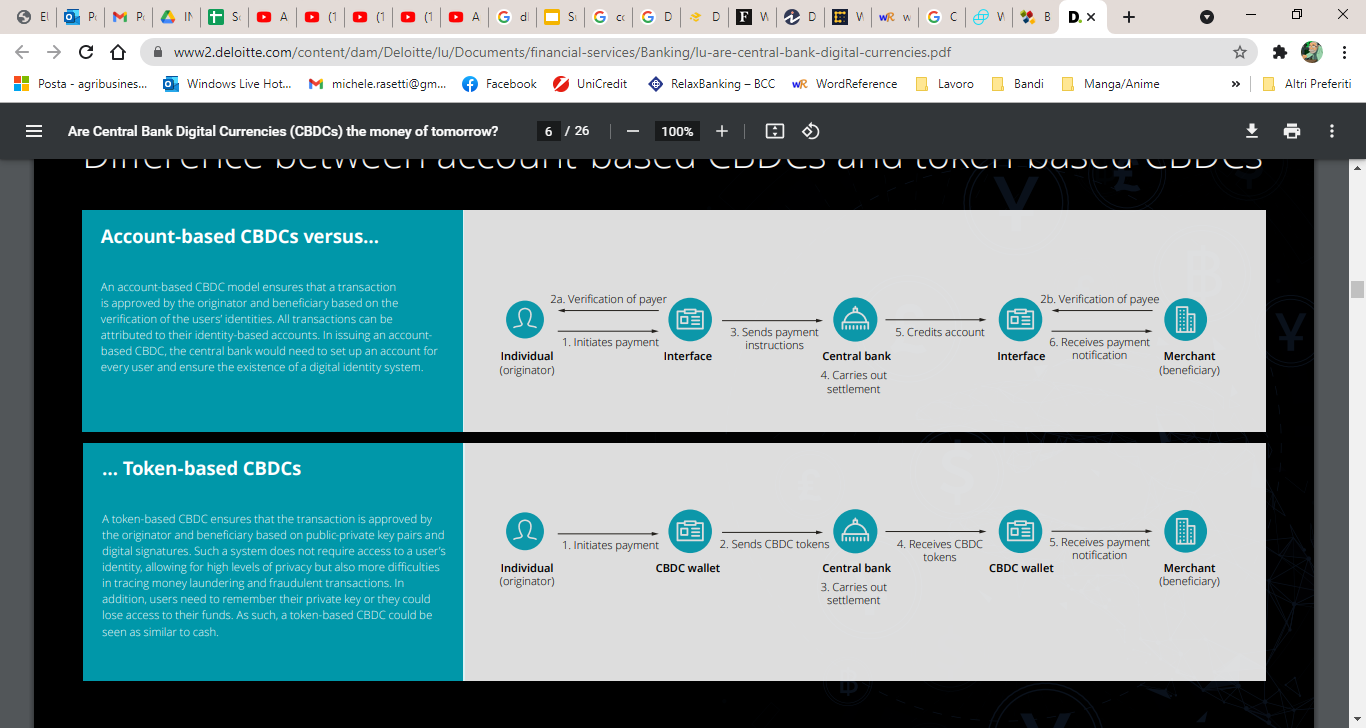 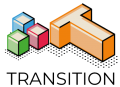 TRANSITION – Project Reference: 2019-1-MT01-KA202-051255 
This project is funded by the European Union ERASMUS+ Program – Key Action 2 Cooperation for innovation and the exchange of good practices.
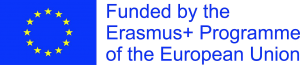 Legal, regulatory, and taxation aspects.
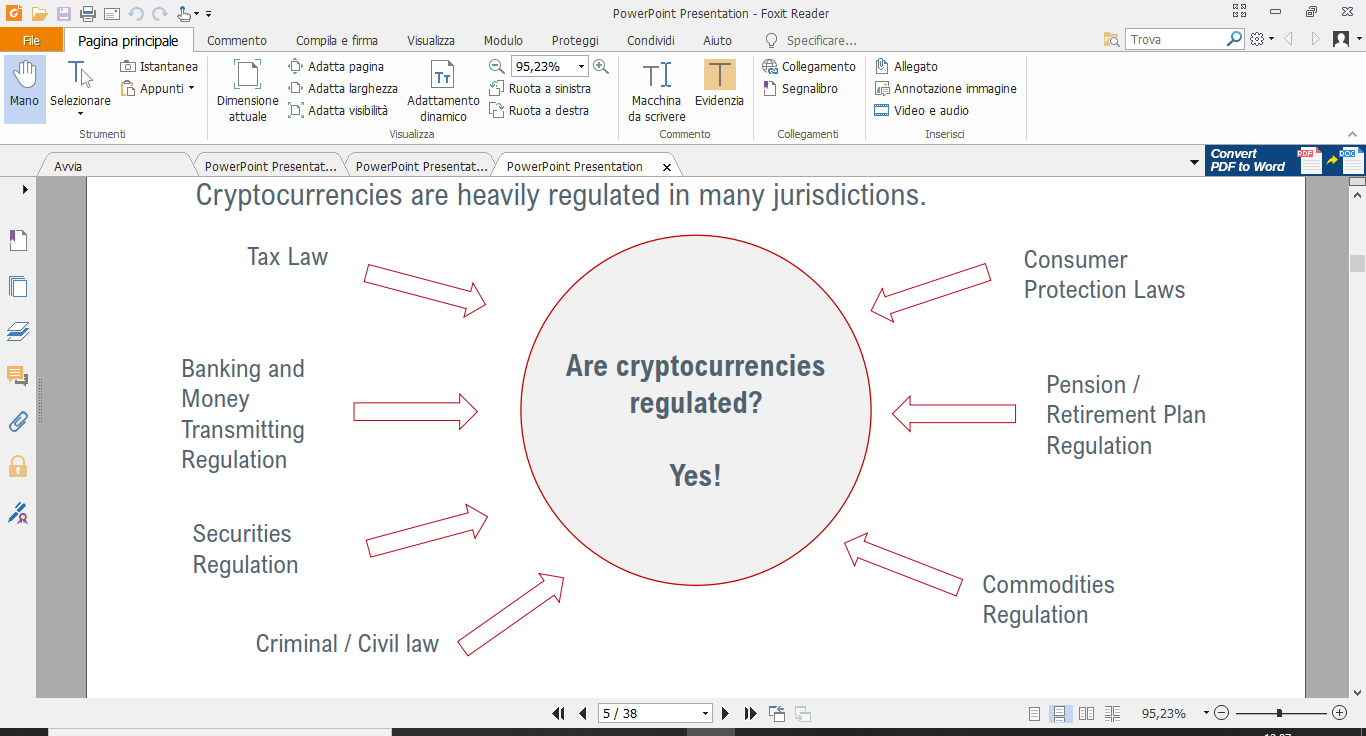 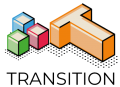 TRANSITION – Project Reference: 2019-1-MT01-KA202-051255 
This project is funded by the European Union ERASMUS+ Program – Key Action 2 Cooperation for innovation and the exchange of good practices.
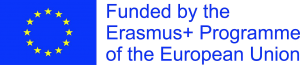 The need for legal and regulatory clarity for blockchain
The structure of decentralised public/permissionless blockchains structure, make it difficult to recognize the actors in the network and define for example their location, or other personal data. This ensures a high level of security for users, but, on the other hand, it is hard to determine responsibilities in case of disputes. 
In other words, the key characteristics of blockchains present challenges to the existing legal and regulatory framework.
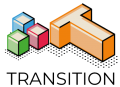 TRANSITION – Project Reference: 2019-1-MT01-KA202-051255 
This project is funded by the European Union ERASMUS+ Program – Key Action 2 Cooperation for innovation and the exchange of good practices.
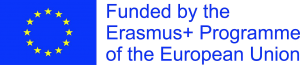 Jurisdictional problems
Legal value of blockchains as registries
Territoriality: blockchains (especially permissionless blockchain networks) are not rooted in any specific location, making it difficult to assign legal responsibility.
Enforceability: it is difficult to identify possible lawbreakers on a blockchain platform
Liability
Data Protection
Risk to fair competition
Tax compliance
Consumer protection – fraud and theft
“Cybercrime” (illegal product sales, ransom, kidnapping, extortion and data ransom)
AML (anti-money laundering)
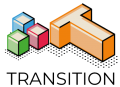 TRANSITION – Project Reference: 2019-1-MT01-KA202-051255 
This project is funded by the European Union ERASMUS+ Program – Key Action 2 Cooperation for innovation and the exchange of good practices.
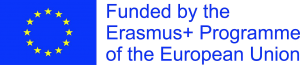 Legal Status of Cryptocurrencies
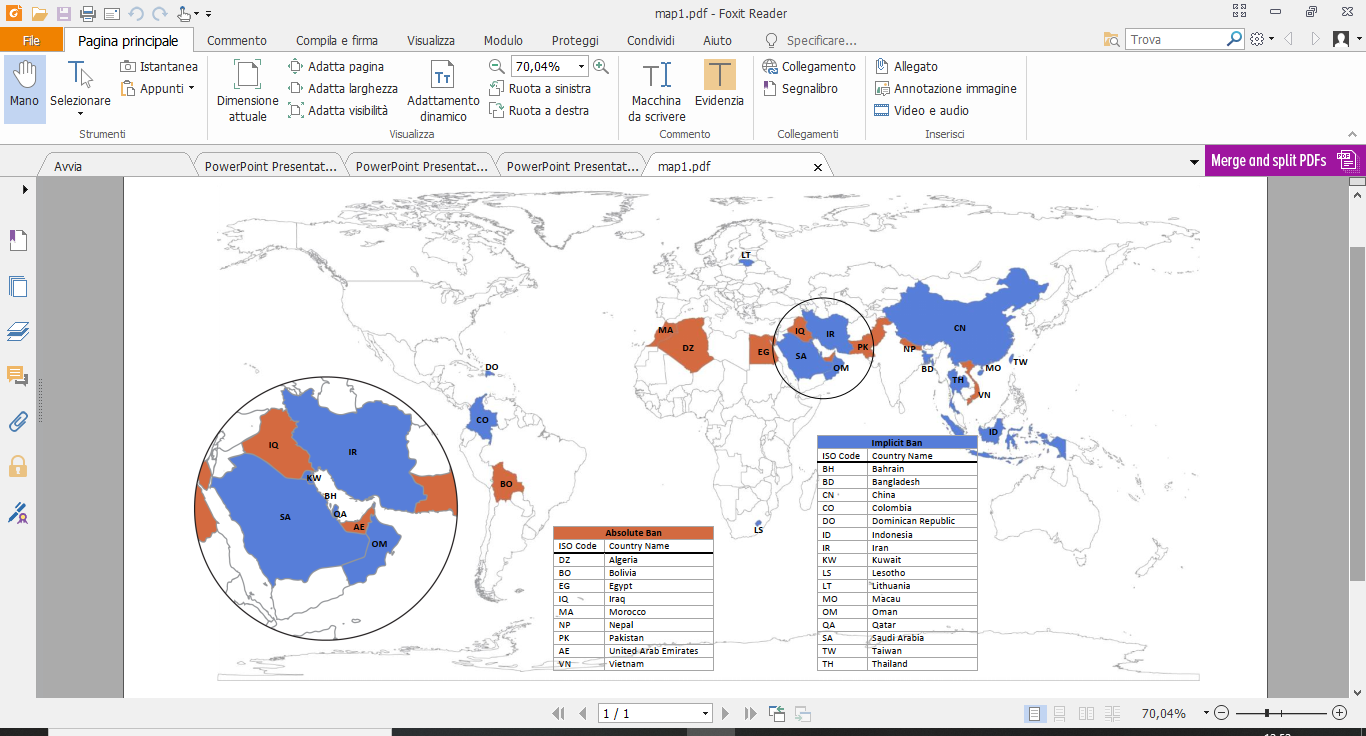 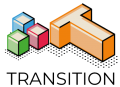 TRANSITION – Project Reference: 2019-1-MT01-KA202-051255 
This project is funded by the European Union ERASMUS+ Program – Key Action 2 Cooperation for innovation and the exchange of good practices.
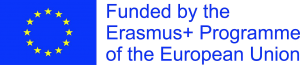 Regulatory Framework for Cryptocurrencies
Application of Tax Laws, Anti-Money Laundering/Anti-Terrorism Financing Laws, or Both
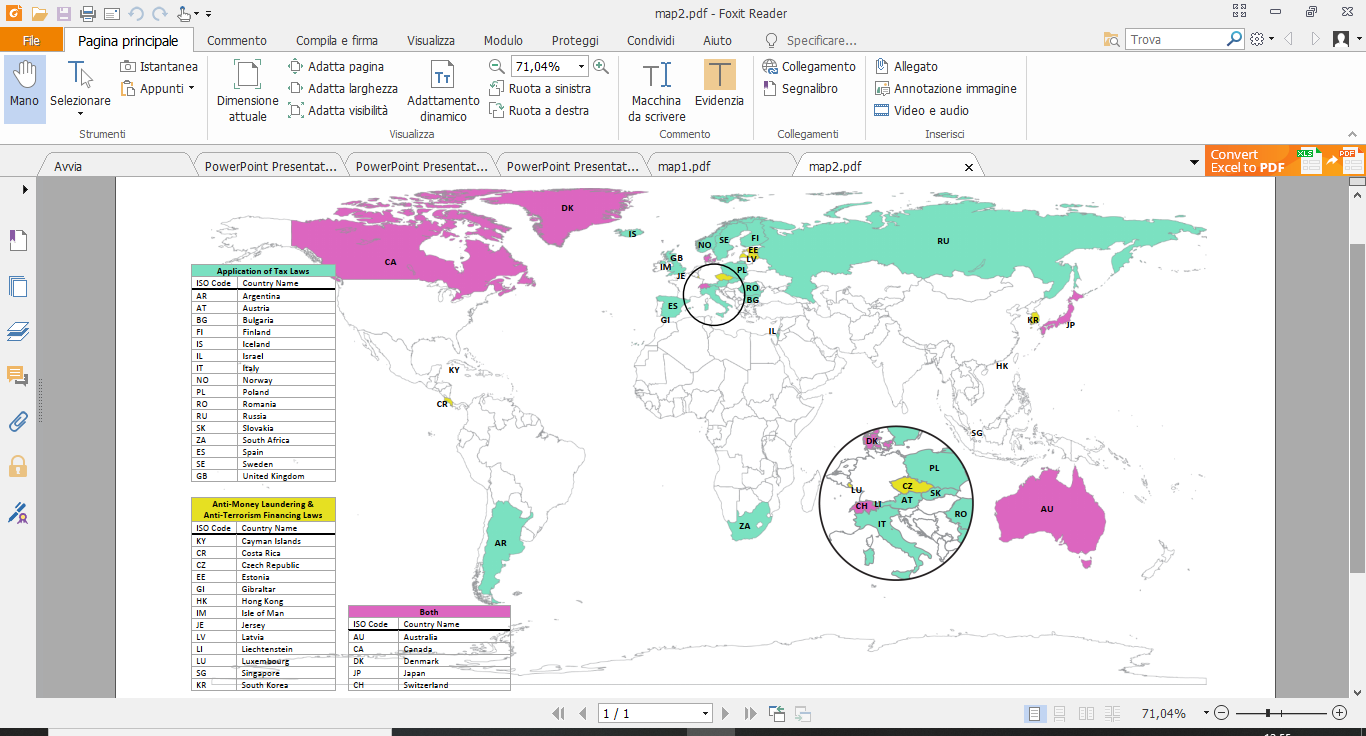 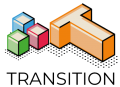 TRANSITION – Project Reference: 2019-1-MT01-KA202-051255 
This project is funded by the European Union ERASMUS+ Program – Key Action 2 Cooperation for innovation and the exchange of good practices.
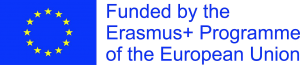 Countries that Have or Are Issuing National or Regional Cryptocurrencies
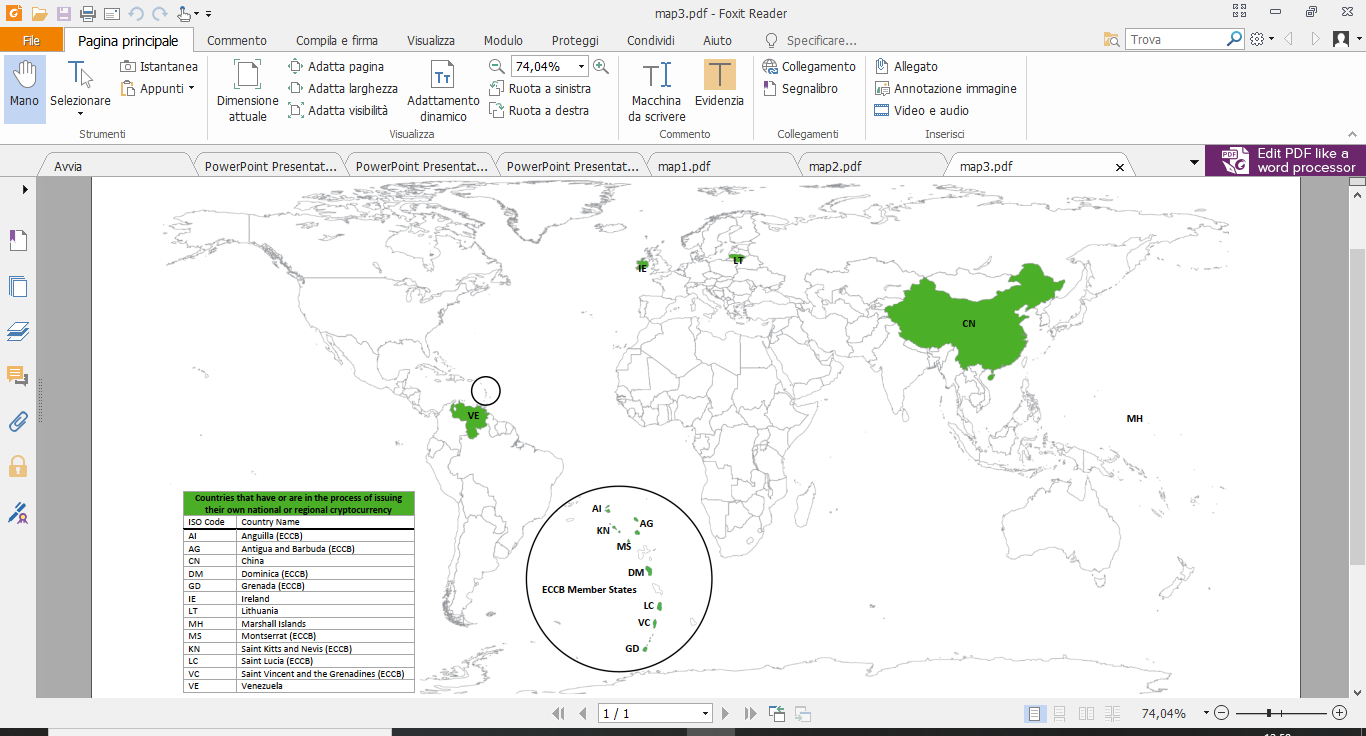 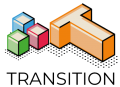 TRANSITION – Project Reference: 2019-1-MT01-KA202-051255 
This project is funded by the European Union ERASMUS+ Program – Key Action 2 Cooperation for innovation and the exchange of good practices.
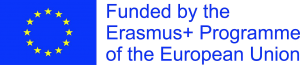 Regulation of Cryptocurrency in Europe (Member States)
July 5, 2016: the European Commission presented a legislative proposal to amend the Fourth Anti-Money Laundering Directive (AMLD). The goal is to define policies and procedures to detect, prevent, and report money laundering and terrorist financing.
October 22, 2015: the European Court of Justice (ECJ) has stated that Bitcoin trades are VAT free in the EU Countries.
February 12, 2018: the European Supervisory Authorities for securities (ESMA), banking (EBA), and insurance and pensions (EIOPA) warned the consumers about the risks involved with cryptocurrencies, pointing out that they are not a safe option as investment, savings or retirement planning products.
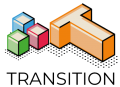 TRANSITION – Project Reference: 2019-1-MT01-KA202-051255 
This project is funded by the European Union ERASMUS+ Program – Key Action 2 Cooperation for innovation and the exchange of good practices.
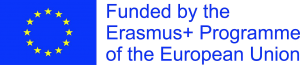 Taxation
There is still no a common policy for taxing cryptocurrencies.
Most Countries, taking the example of US, treat cryptocurrency as taxable and as property.
The European Union has stated that VAT does not apply to the purchase of cryptocurrency with fiat.
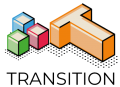 TRANSITION – Project Reference: 2019-1-MT01-KA202-051255 
This project is funded by the European Union ERASMUS+ Program – Key Action 2 Cooperation for innovation and the exchange of good practices.
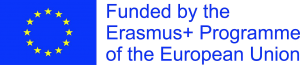 Taxation - USA case study
The Internal Revenue Service (IRS), i.e. taxation for framework in USA, treats cryptocurrency as property, which means it is taxed in a manner similar to stocks, bonds, real estate, art and so on.
Due to this treatment, cryptocurrency qualifies for capital gains tax treatment. Capital gains tax rates are lower than ordinary income (salary) tax rates.
Tax is paid at the time of sale in the event that there was a profit on the sale (if the price has risen since purchase).
Tax is due whether the sale is for fiat or other cryptocurrency
This treatment, however, creates a serious practical problem in using cryptocurrencies for day-to-day transactions because it means that every time a purchase (e.g. coffee) is made with a cryptocurrency it is, technically, a sale of cryptocurrency (in this case for coffee). That means strictly speaking, every time someone buys a coffee with Bitcoin, they should calculate the purchase price of that fraction of a Bitcoin they used and the current price of Bitcoin and report a capital gain or loss. This is obviously a huge hindrance to day-to-day transactions for law-abiding consumers.
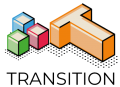 TRANSITION – Project Reference: 2019-1-MT01-KA202-051255 
This project is funded by the European Union ERASMUS+ Program – Key Action 2 Cooperation for innovation and the exchange of good practices.
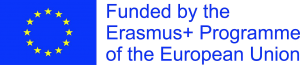 Taxation - USA case study
Income received in cryptocurrency is treated as ordinary income.
Salaries paid in cryptocurrency are subject to the typical payroll social charges.
Mining companies are taxed as operating business with revenue and expenses.
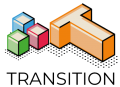 TRANSITION – Project Reference: 2019-1-MT01-KA202-051255 
This project is funded by the European Union ERASMUS+ Program – Key Action 2 Cooperation for innovation and the exchange of good practices.
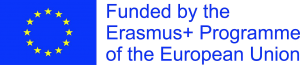